Ditta, evento, data
Nome
Se sei smart non sei al phone.
Incidenti stradali, 2022
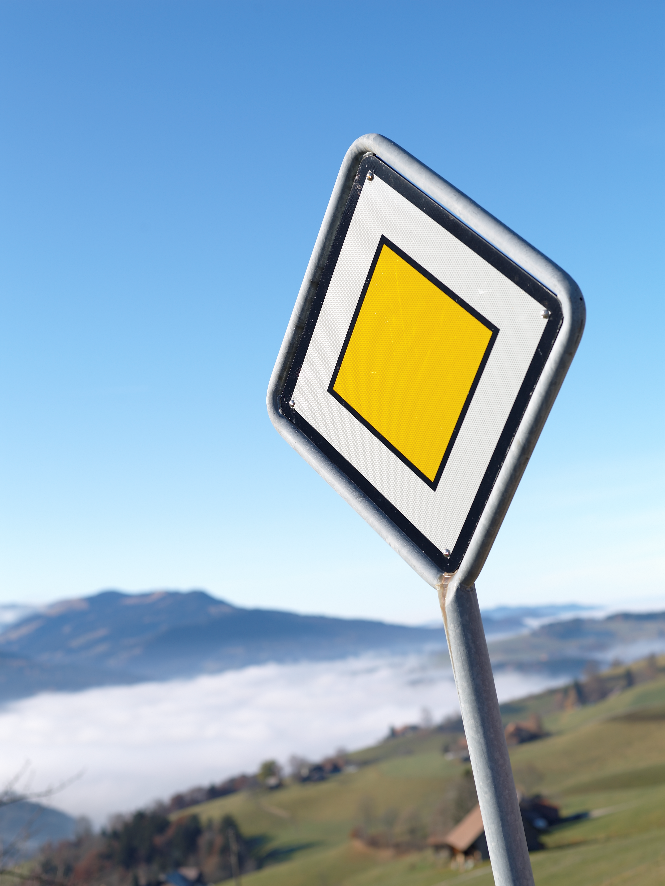 21898 feriti
Dei quali 4002 feriti gravemente
241 morti






Fonte: Incidenti stradali registrati dalla polizia, Status 2023
2
Possibili cause degli incidenti stradali
Feriti gravi e morti, 2022
Fonte: Sinus UPI 2023
3
Rischio di incidente
L’uso in generale del telefonino alla guida fa aumentare di 3,6 volte il rischio d’incidente. 
L’uso manuale del telefonino è particolarmente pericoloso:
scrivere messaggi  fa aumentare di 6,1 volte il rischio d’incidente.
L’uso di apparecchi elettronici (navigatore, radio ecc.) fa aumentare di 2,5 volte il rischio d’incidente.
Conversare con le/gli altre/i occupanti del veicolo fa aumentare di 1,4 volte il rischio d’incidente.
Chinarsi, spostarsi o voltarsi a prendere un oggetto, ad esempio sul sedile posteriore, fa aumentare di 9,1 volte il rischio d’incidente.
Fonte: Dingus et al., 2016
4
Velocità di reazione
In generale le/i conducenti ci mettono 2 secondi per reagire a un pericolo.
Se la/il conducente è distratta/o, il tempo di reazione viene prolungato di circa un terzo. Di conseguenza, anche lo spazio di frenata è più lungo.
5
Percorso di reazione
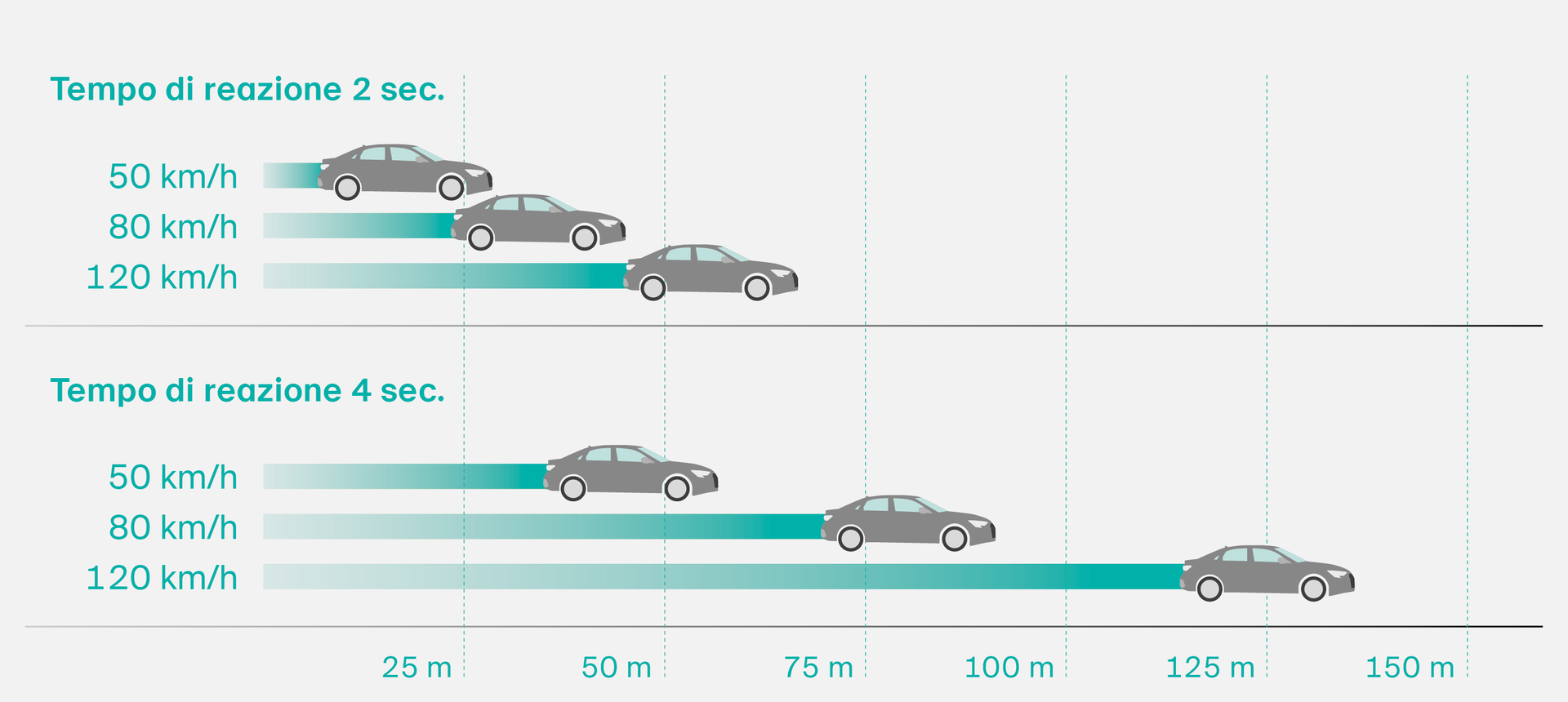 Con un tempo di reazione di tre secondi, in autostrada le/i conducenti prima di essere in grado di agire in qualche modo percorrono 100 metri, ossia l’equivalente di un campo di calcio.
6
Possibili conseguenze legali
Chi durante la guida telefona senza un sistema vivavoce, riceve una multa di100 CHF.

In caso di incidente telefonare senza un sistema vivavoce mentre si è alla guida, può portare a una riduzione delle prestazioni dell’assicurazione contro gli infortuni per colpa grave.

Anche telefonare alla guida con il dispositivo vivavoce così come scrivere SMS può portare a una condanna per violazione delle norme della circolazione stradale, soprattutto se la/il conducente non adempie al suo dovere di diligenza, cioè non ha più il controllo del suo veicolo.
7
A destinazione in sicurezza
Prima del viaggio
attiva la modalità aereo sul telefonino
imposta la destinazione nel navigatore
scegli la playlist
8
A destinazione in sicurezza
Durante il viaggio:
concentrati sul traffico. Lascia stare attività che ti potrebbero distrarre
non cercare o afferrare oggetti in macchina
evita telefonate con o senza dispositivo vivavoce: telefona solo con la macchina ferma, al lato della corsia
non leggere o scrivere messaggi.

→ 	In caso di urgenza meglio fermarsi in uno spazio sicuro.
9
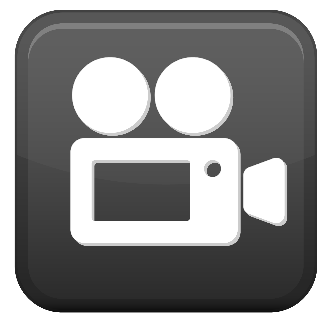 Video «Se sei smart non sei al phone.»
10
Maggiori informazioni
Trovi ulteriori consigli per la tua sicurezza su www.upi.ch.
11